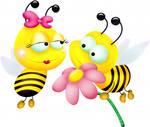 Мини- музей в детском саду ,как форма партнерского взаимодействия с семьями воспитанников.
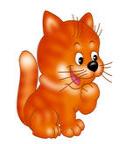 Что такое мини-музей. Конечно, в условиях детского сада невозможно создать экспозиции, соответствующие требованиям музейного дела. Поэтому  назвали их «мини-музеями». Часть слова «мини-» в нашем случае отражает и возраст детей, для которых они предназначены, и размеры экспозиции, и определенную ограниченность тематики. 

Важная особенность этих элементов развивающей среды — участие в их создании детей и родителей. Дошкольники чувствуют свою причастность к мини-музею: они участвуют в обсуждении его тематики, приносят из дома экспонаты. 
В настоящих музеях трогать ничего нельзя, а вот в мини-музеях не только можно, но и нужно! Их можно посещать каждый день, самому менять, переставлять экспонаты, брать их в руки и рассматривать, играть, развивать сюжет. В обычном музее ребенок — лишь пассивный созерцатель, а здесь он — соавтор, творец экспозиции. 
Причем не только он сам, но и его папа, мама, бабушка и дедушка. Каждый мини-музей — результат общения, совместной работы воспитателя, детей и их семей.
Цели и задачи мини -музея.

-Обогащение предметно- развивающей среды ДОУ.
и   воспитательно- образовательного
 пространства новыми формами.
-Формирование у дошкольников представления о музее.
-.Расширение кругозора дошкольника.
-Развитие познавательных способностей 
и познавательной деятельности.
-Формирование проектно-исследовательских
 умений и навыков.
- Формирование умения самостоятельно 
анализировать и систематизировать 
полученные знания и использовать в игре.
-Развитие творческого и логического
 мышления, воображения.
-Формирование активной жизненной позиции.
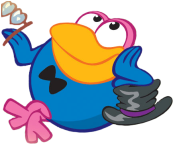 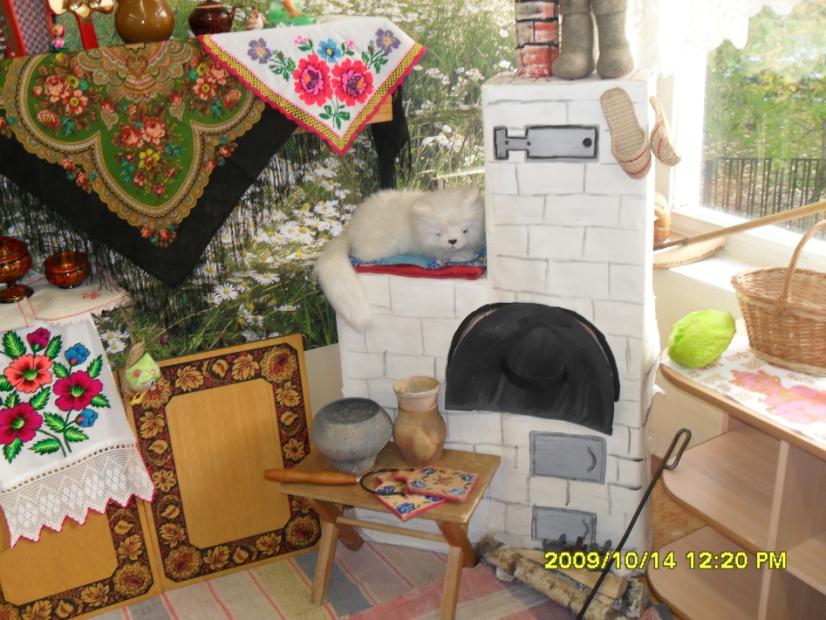 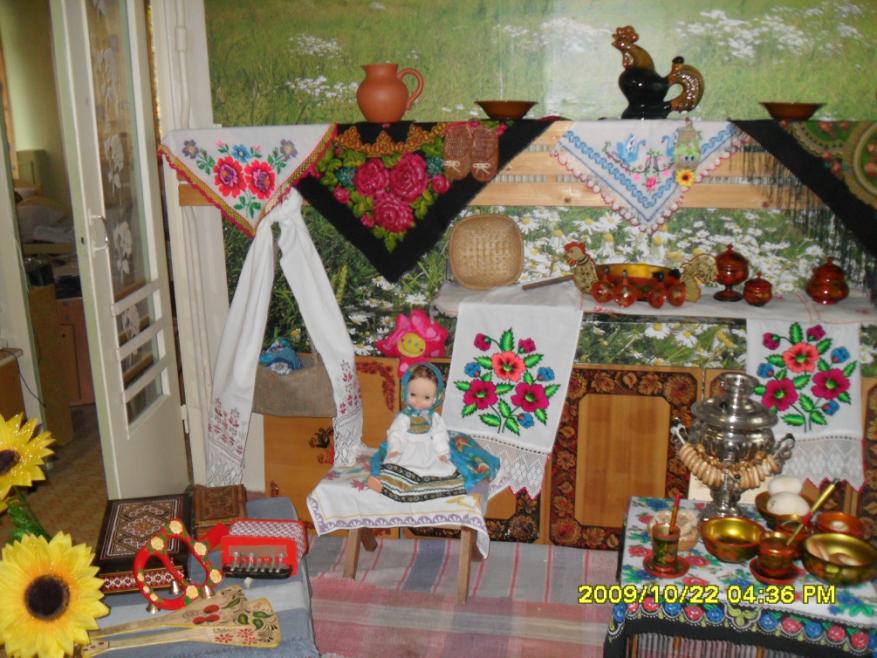 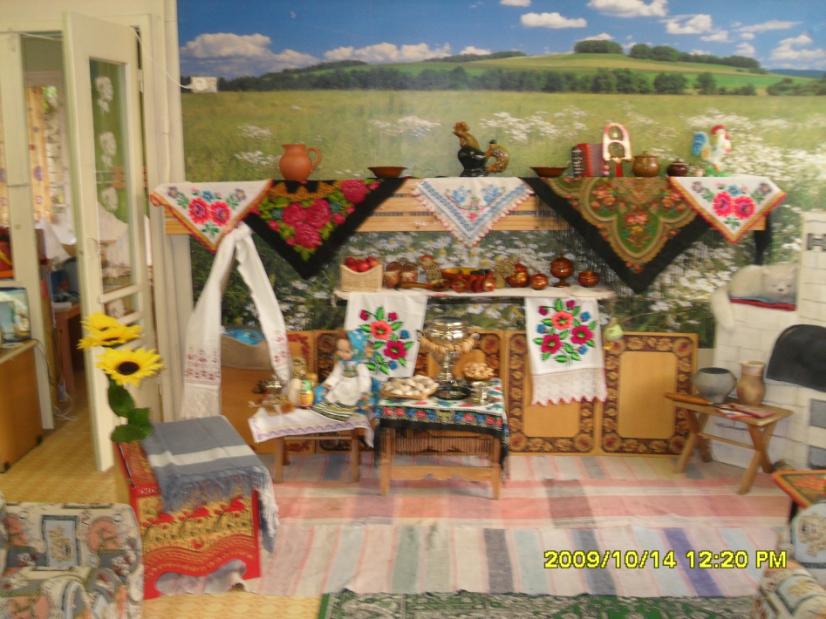 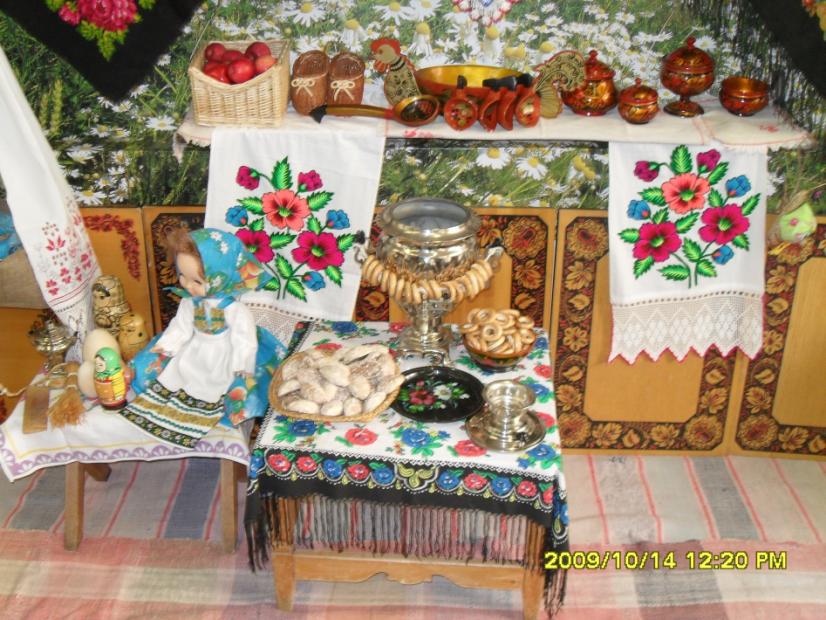 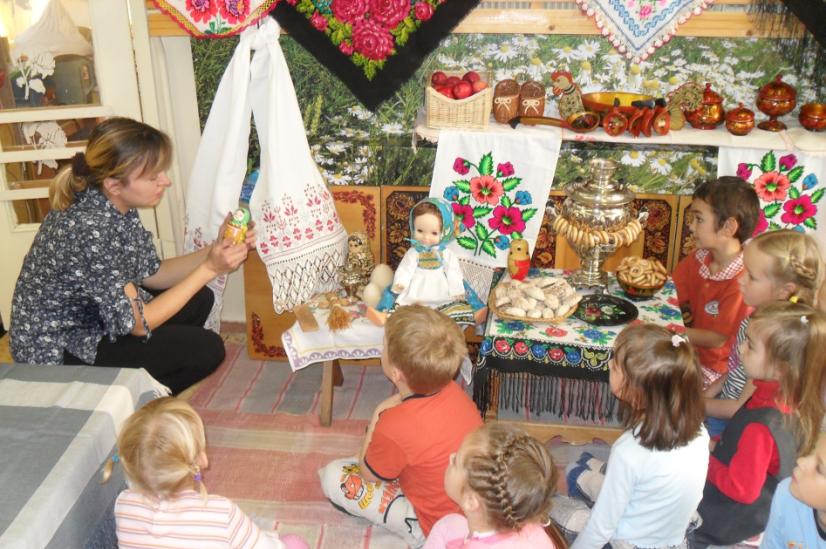 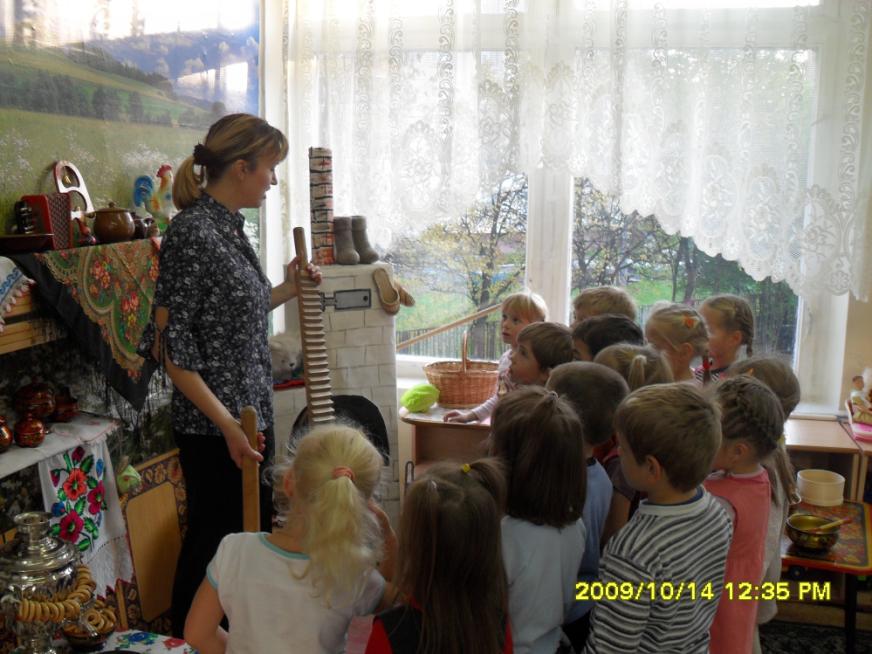 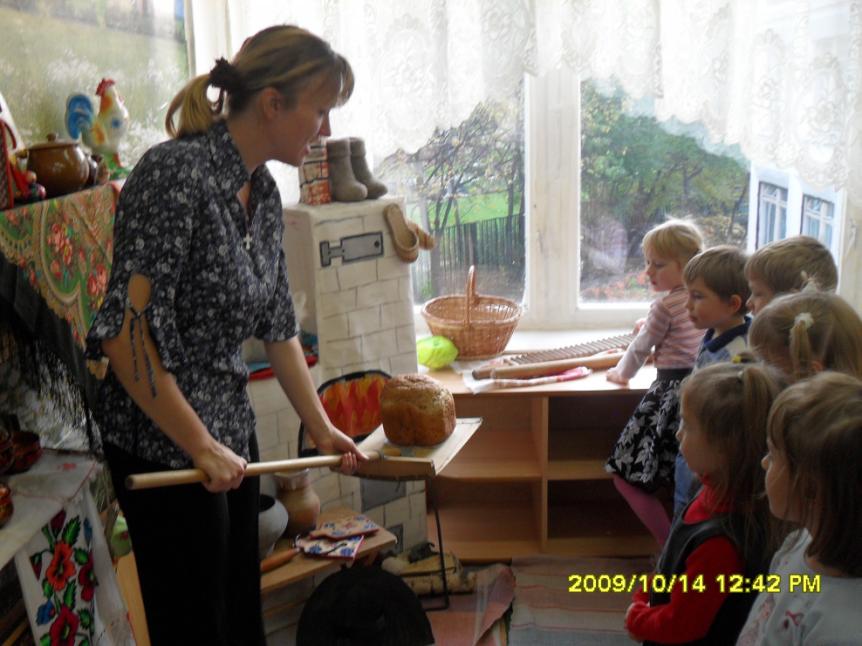 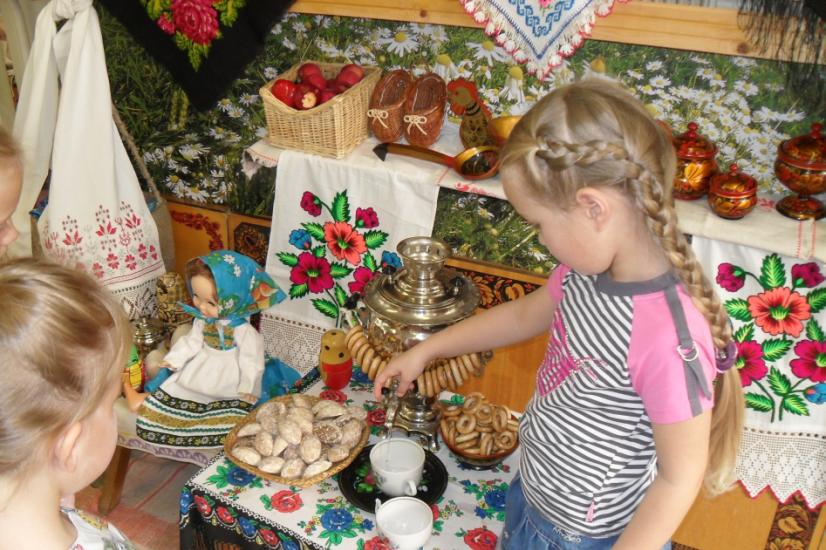 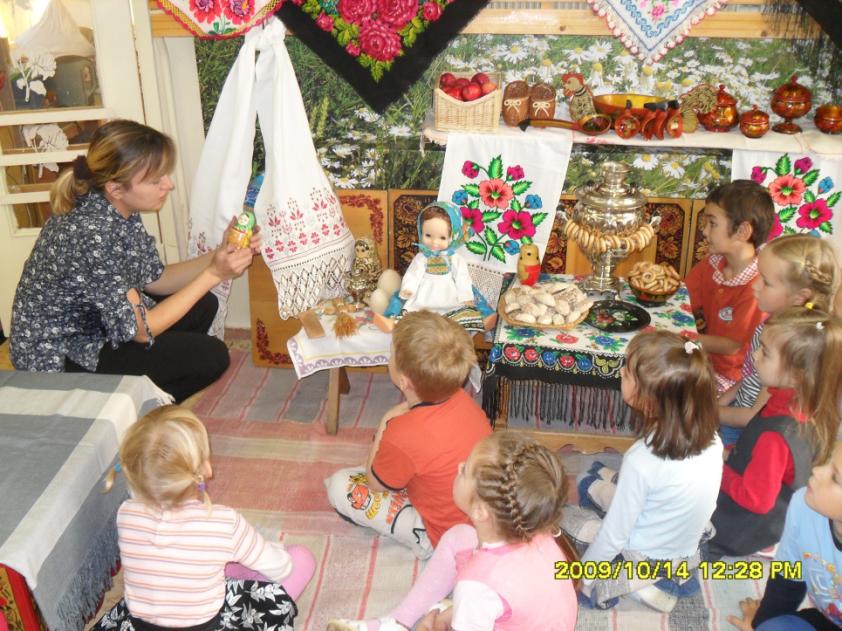 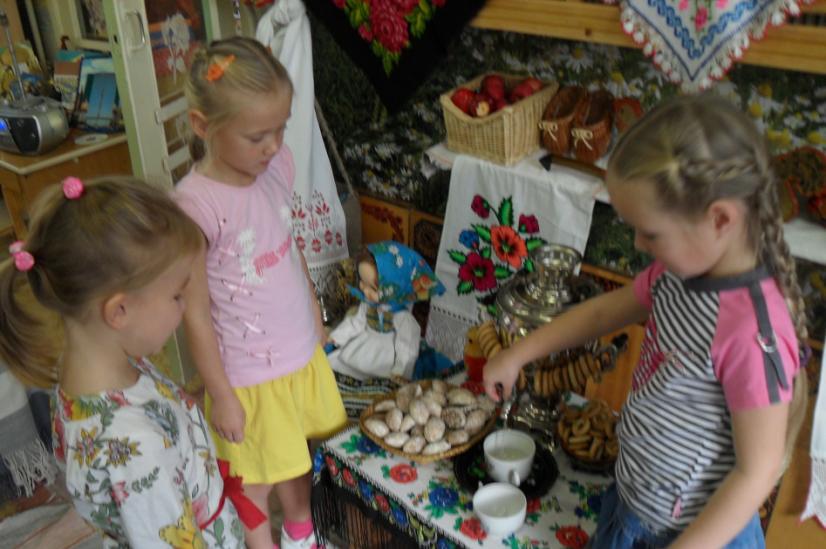 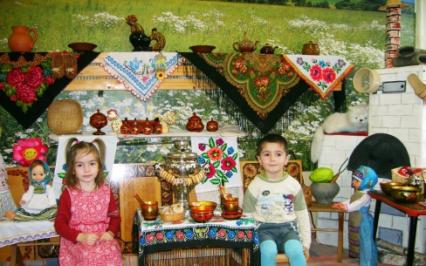 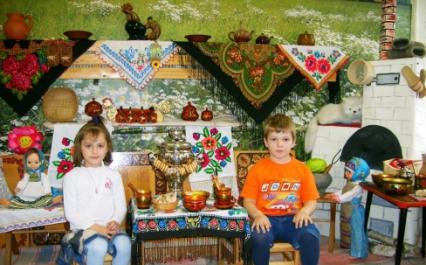 посиделки в Рyсской избе
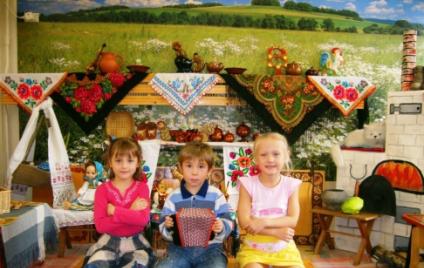 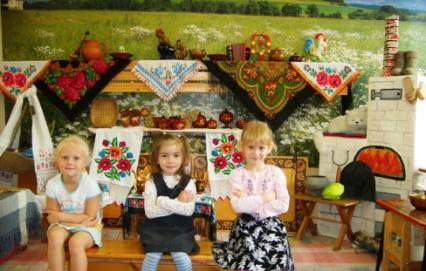 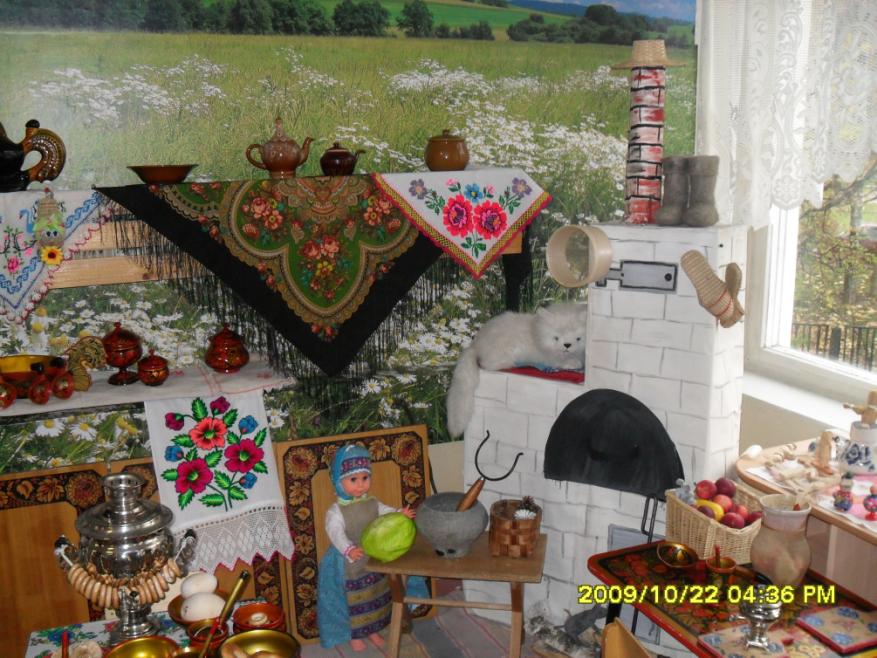 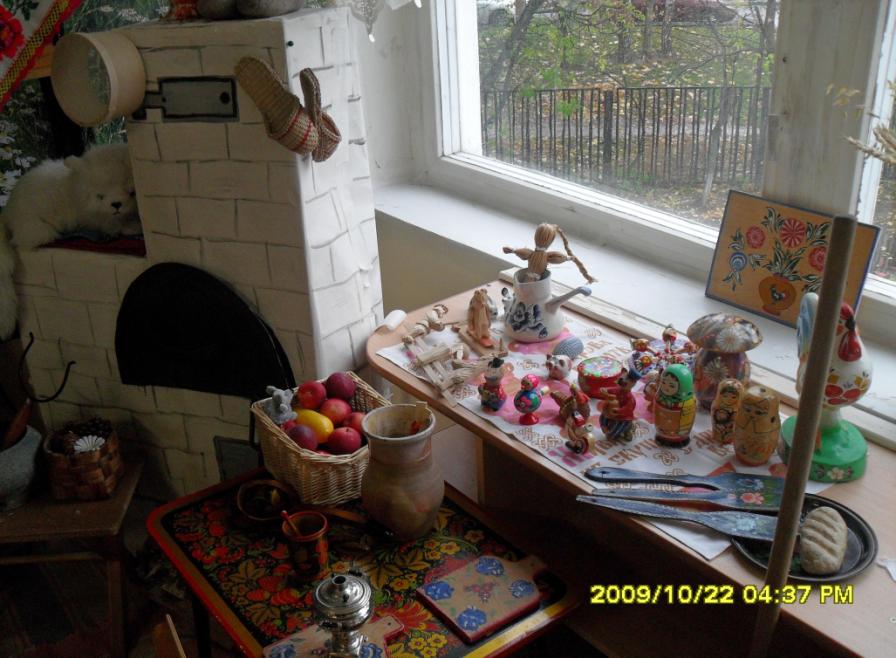 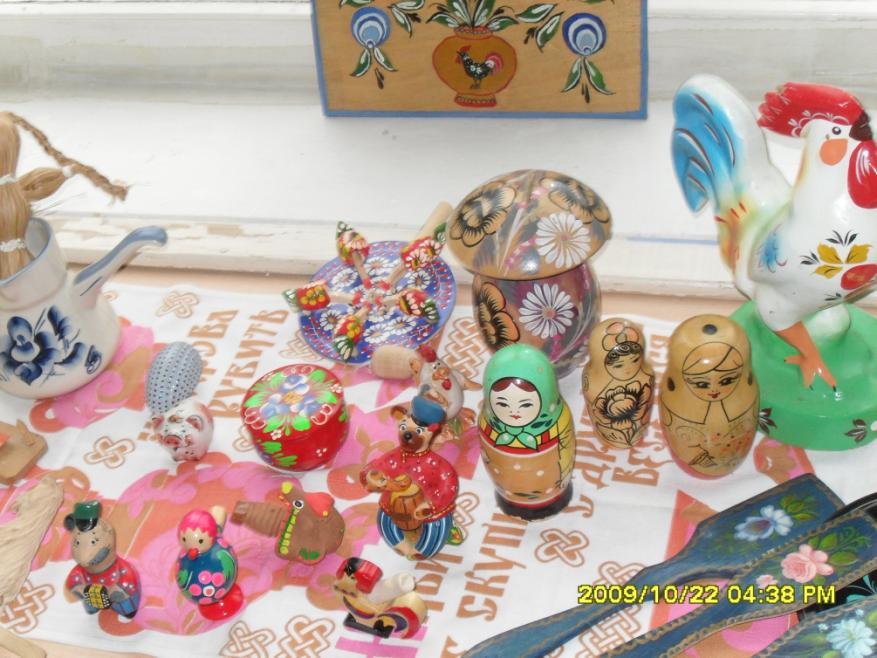 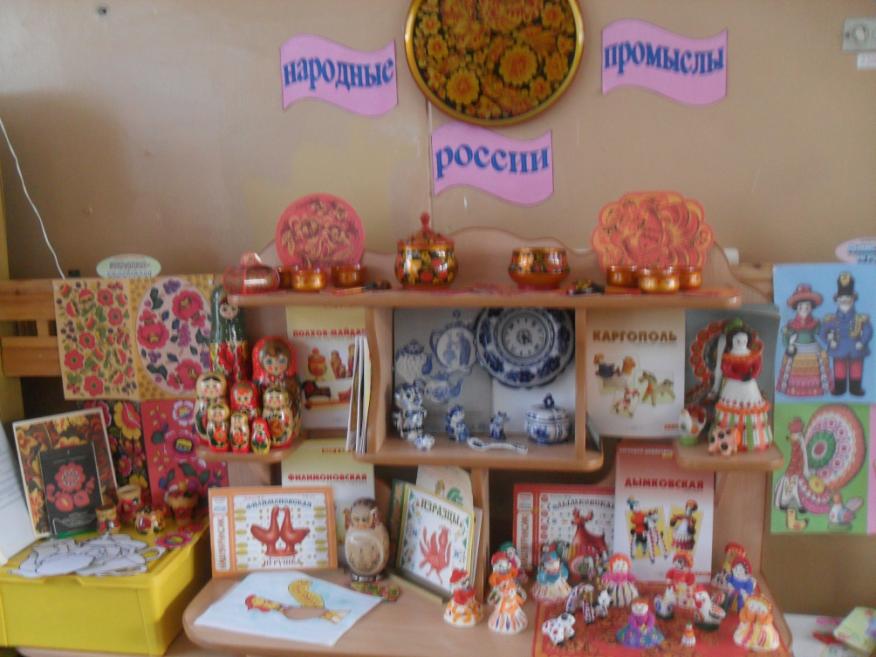 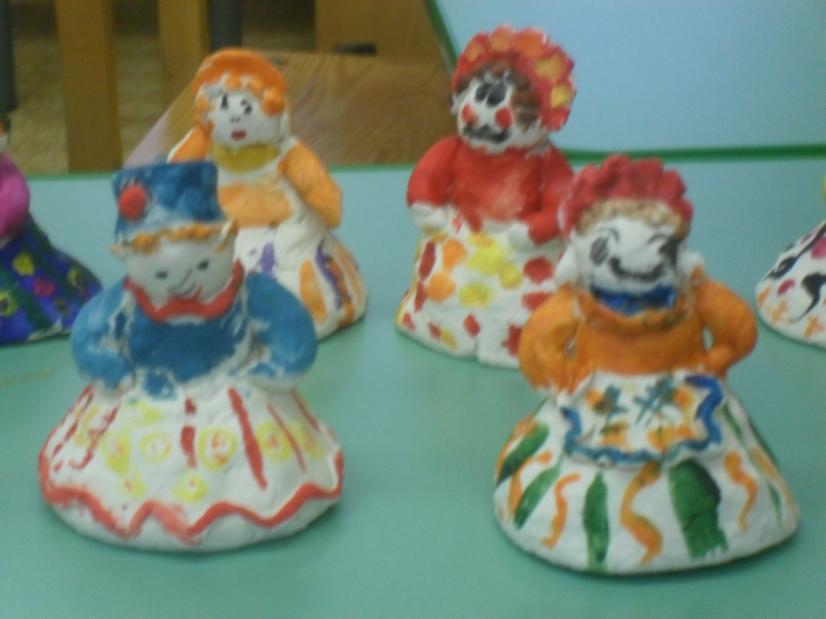 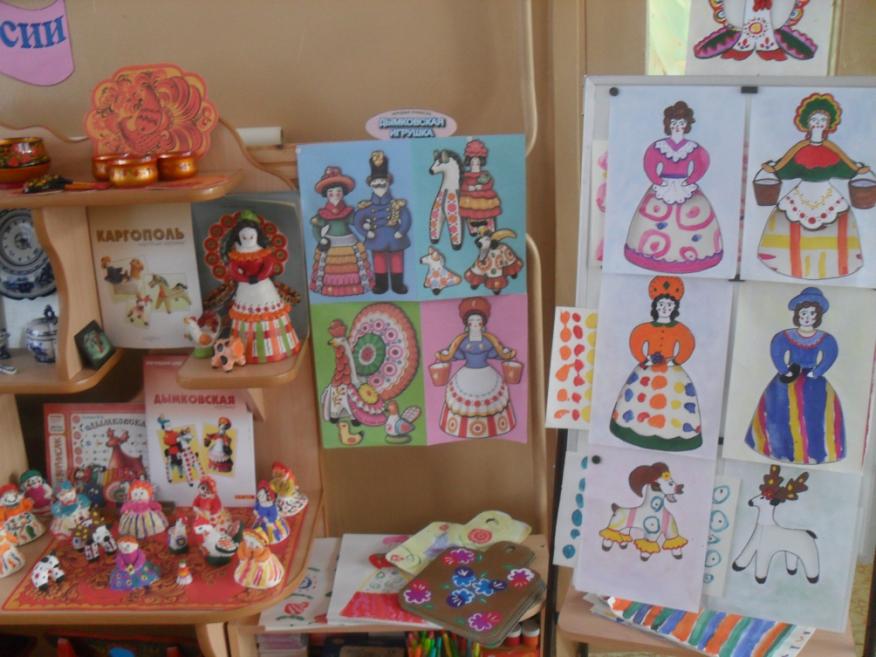 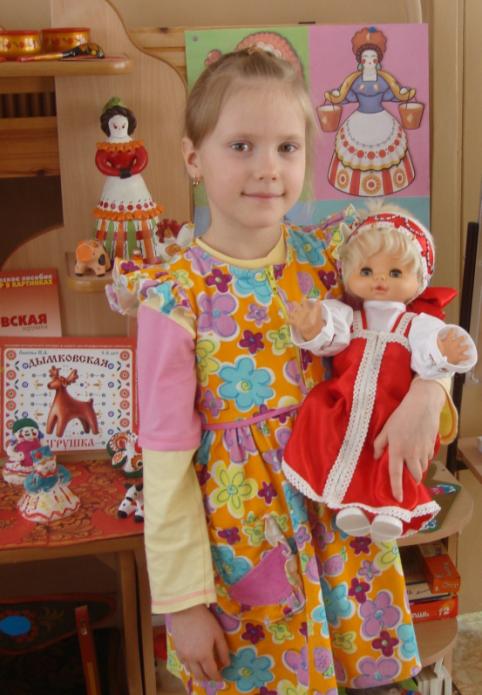 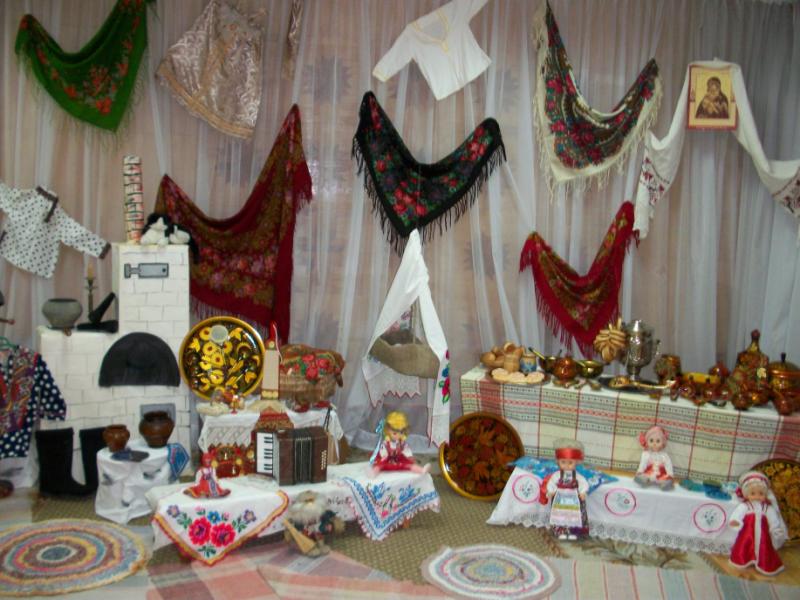 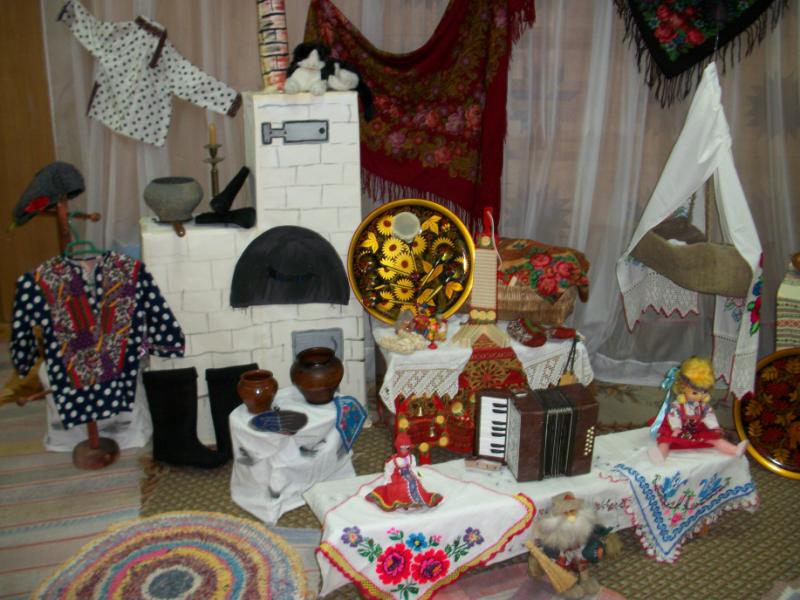 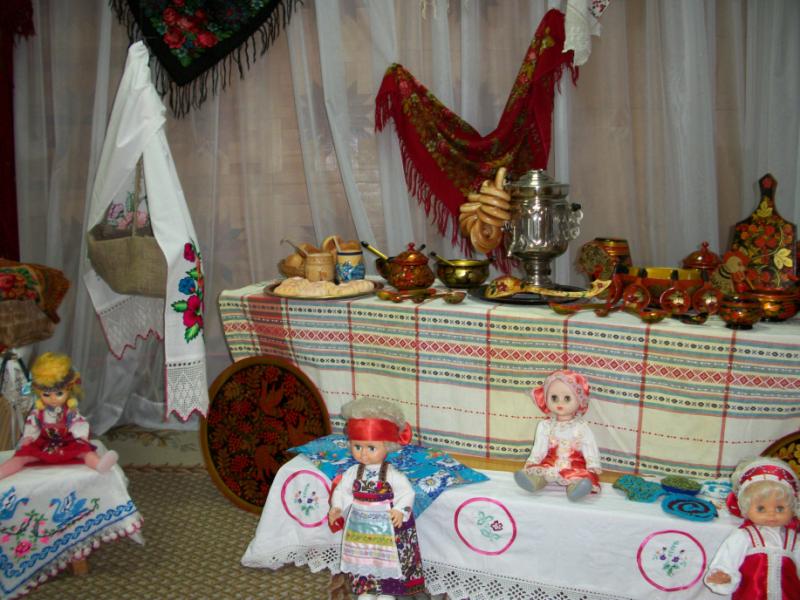 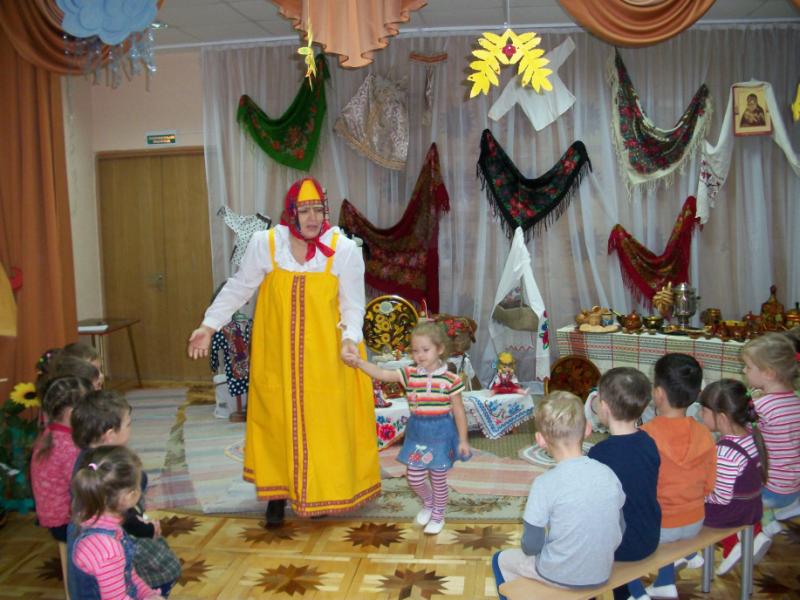 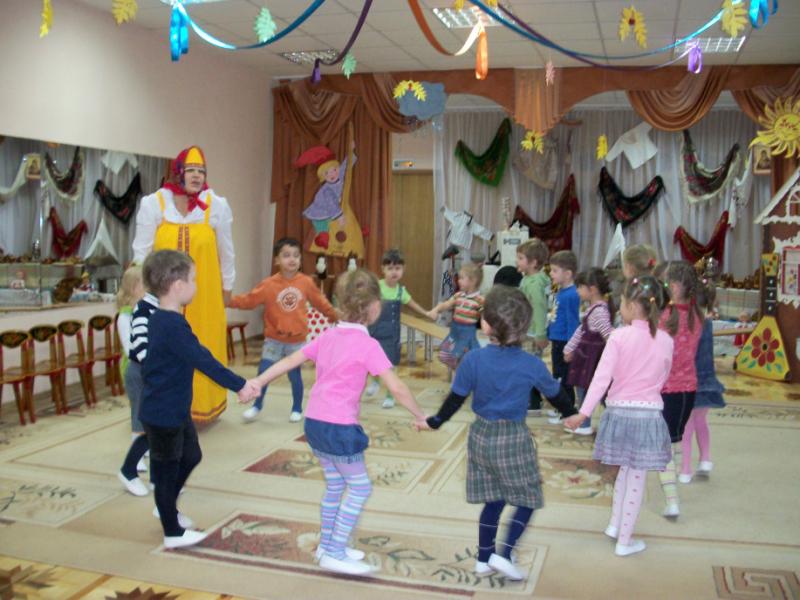 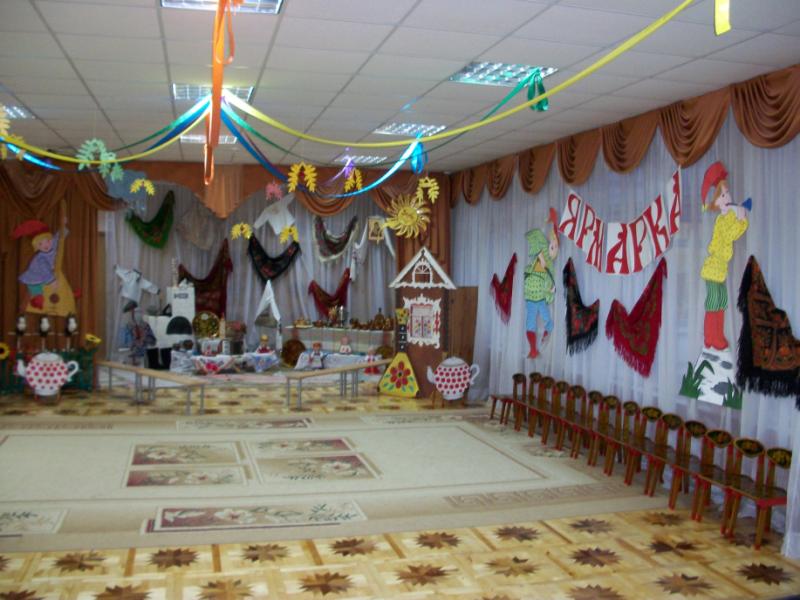 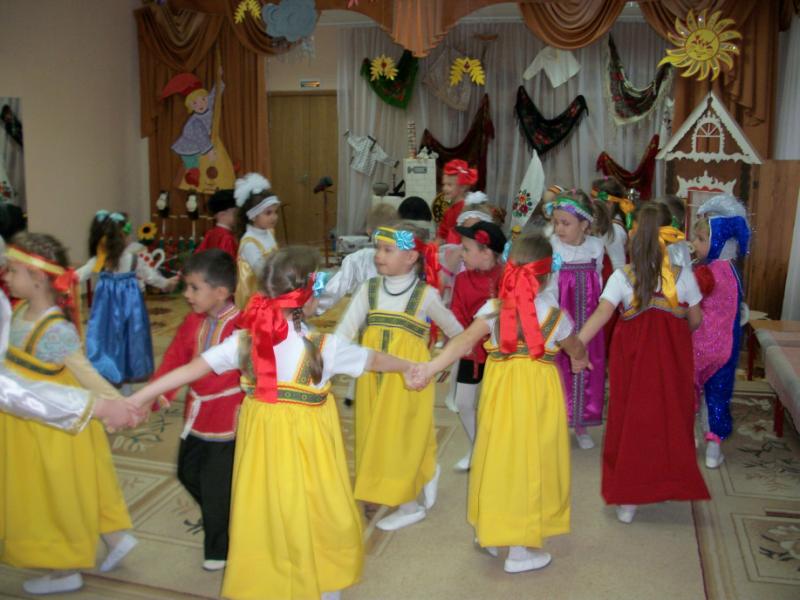 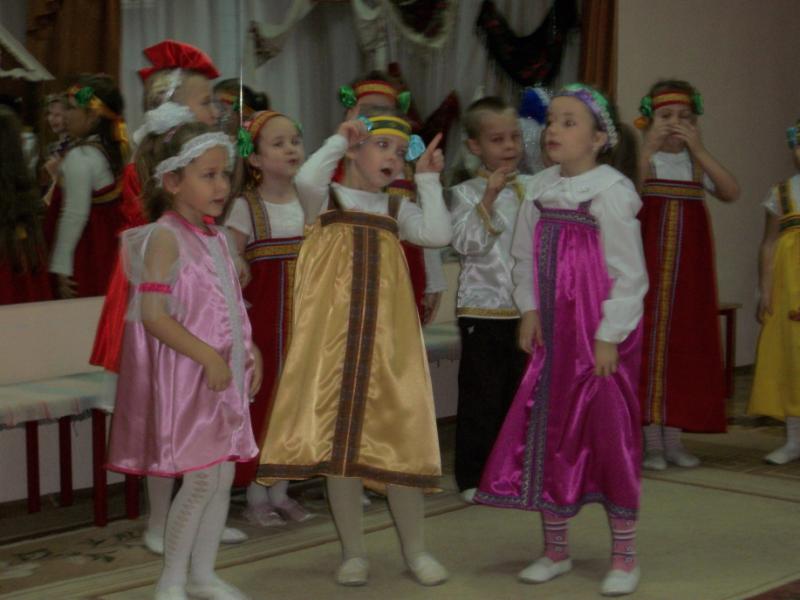 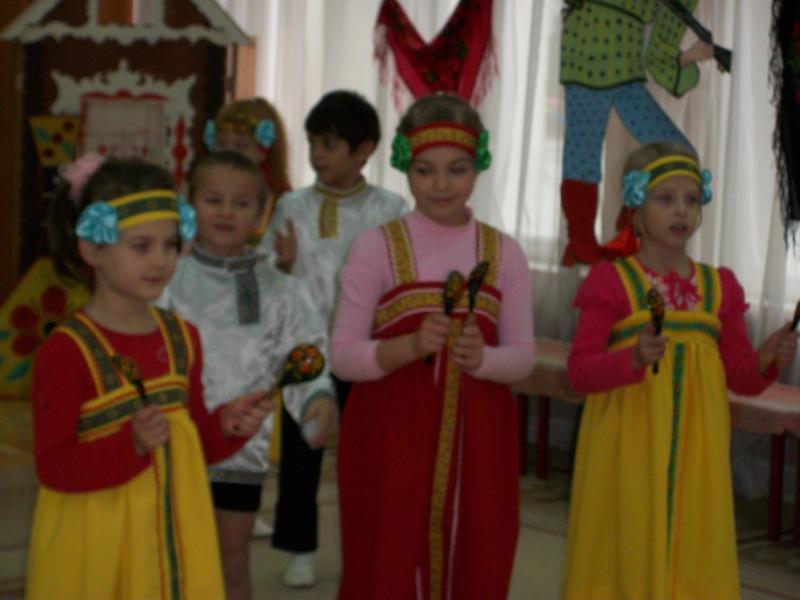 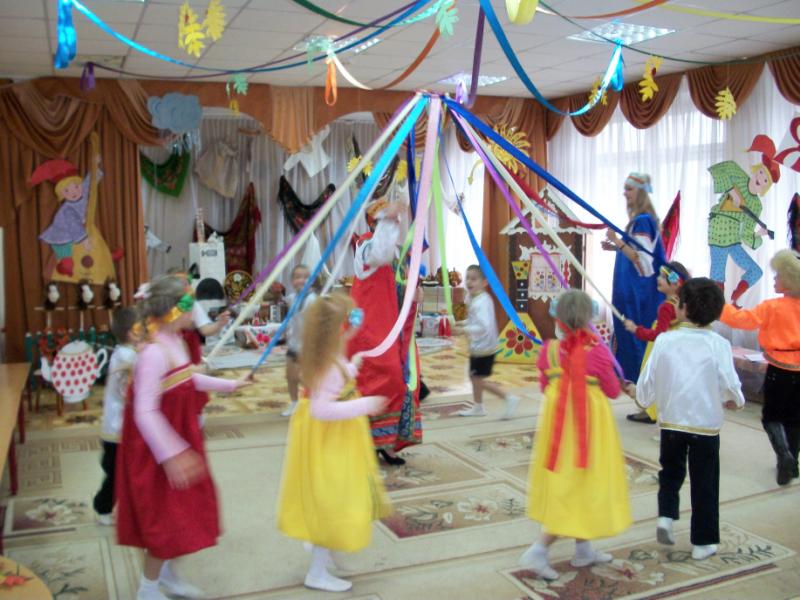 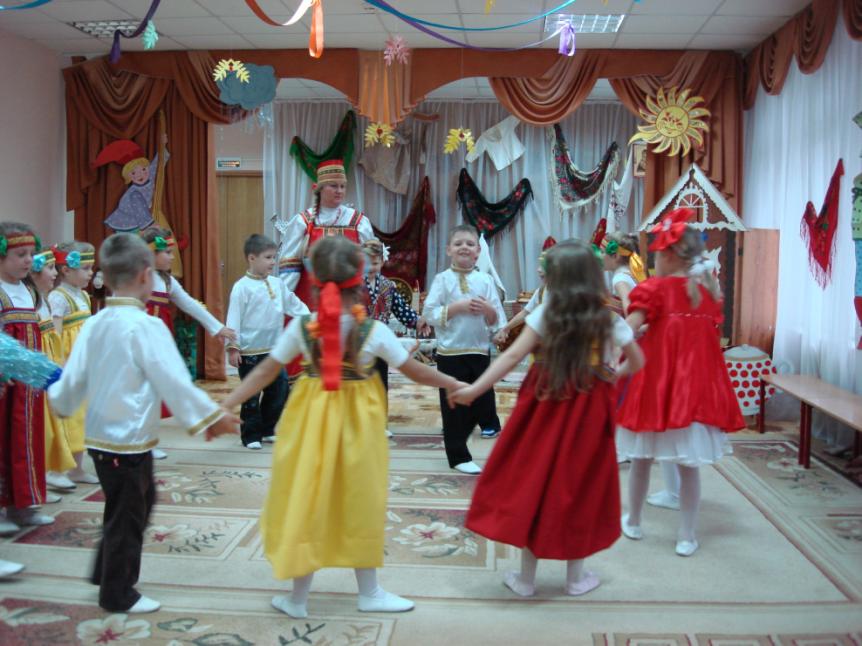 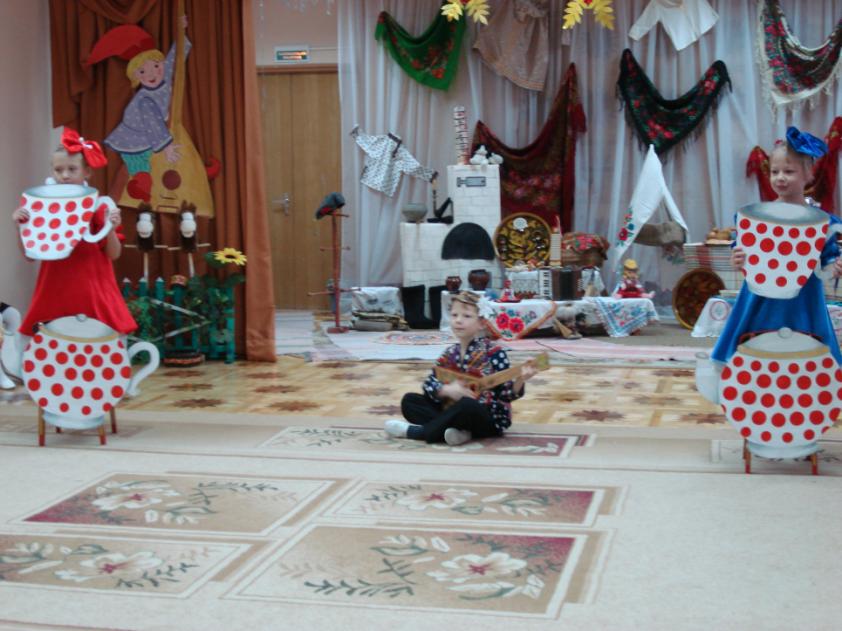 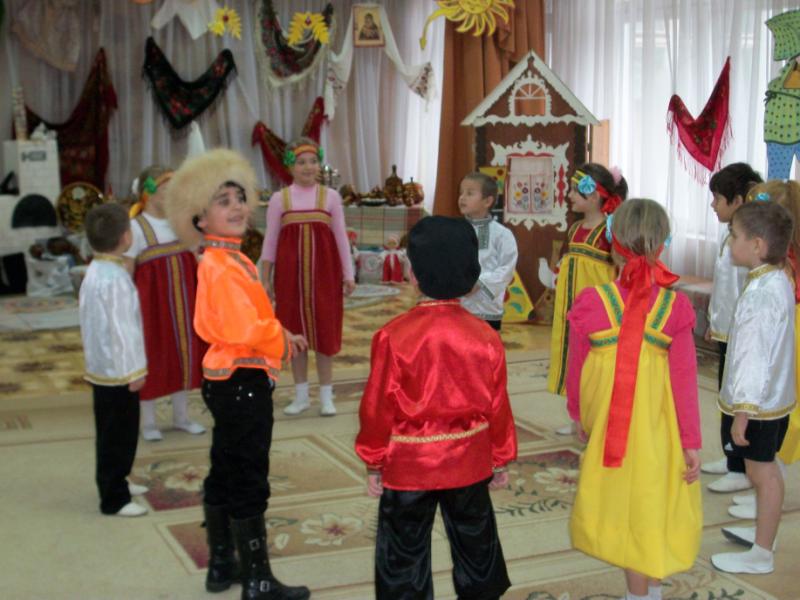 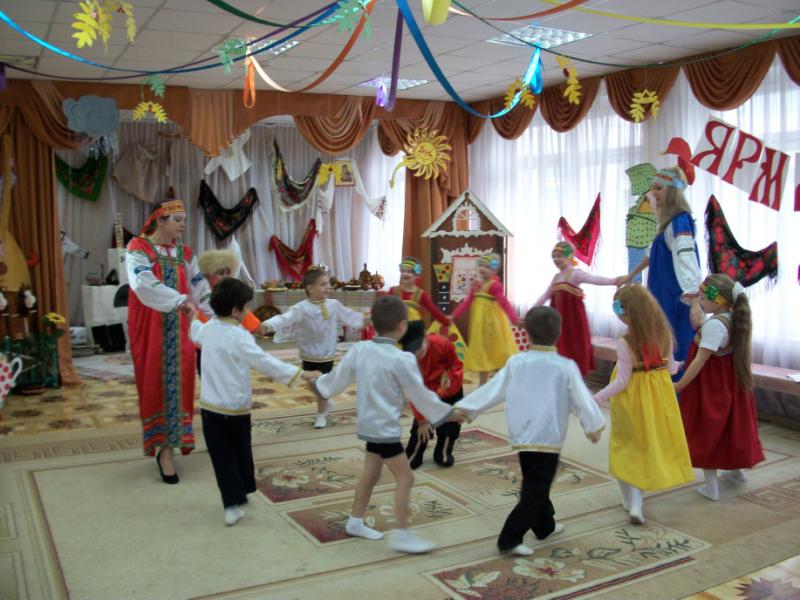 ДО НОВЫХ
ВСТРЕЧ!